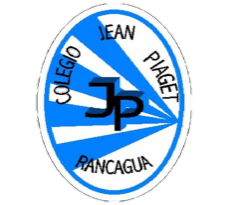 PLANIFICACIÓN  CLASES VIRTUALESSEMANA N° 30CLASE N°14 año AFECHA :19 de Octubre del  2020.
Colegio Jean Piaget
Mi escuela, un lugar para aprender y crecer en un ambiente saludable
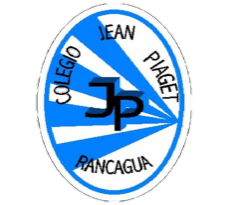 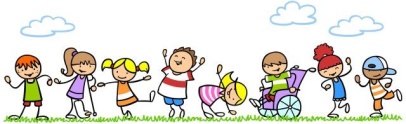 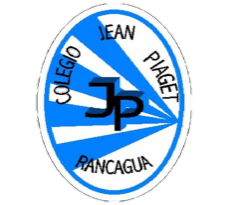 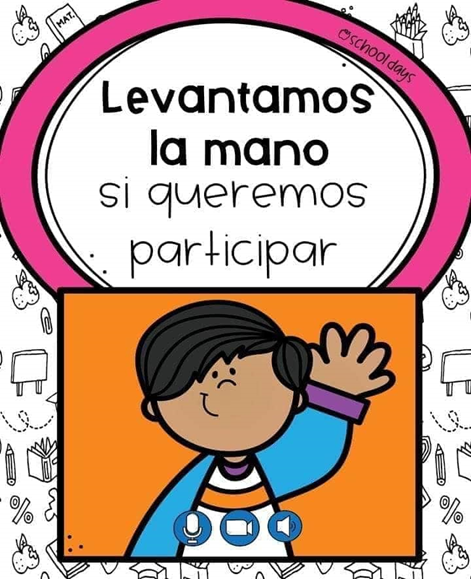 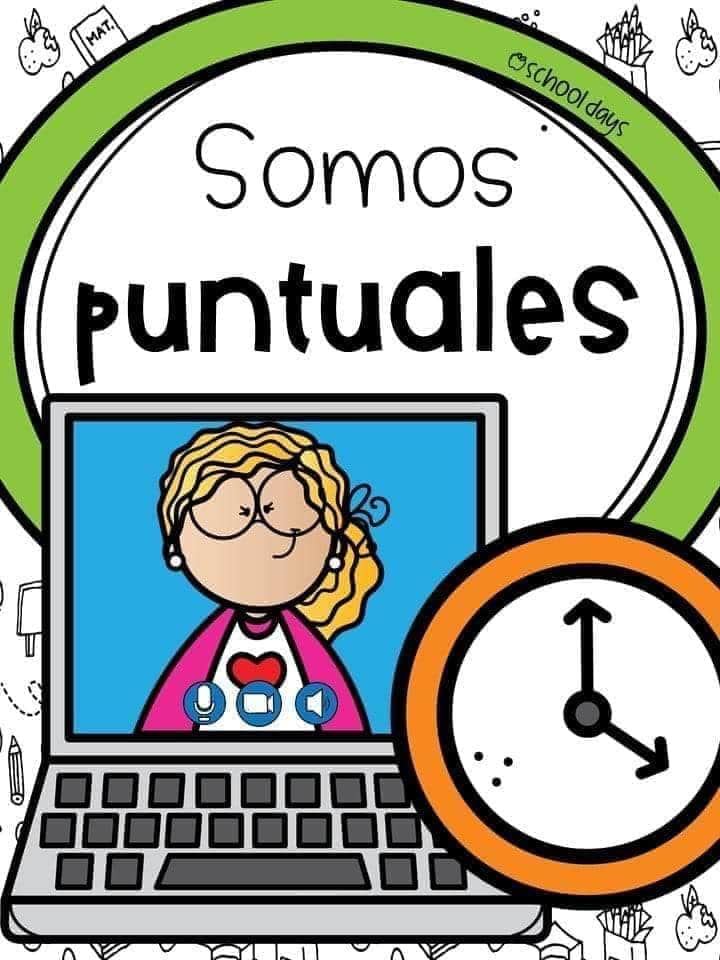 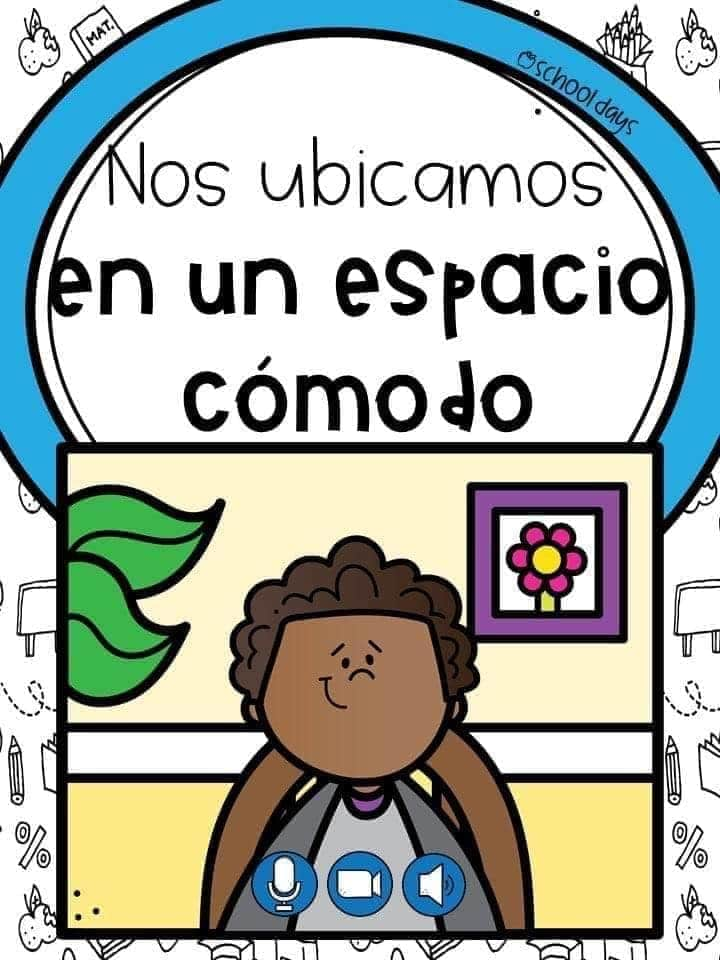 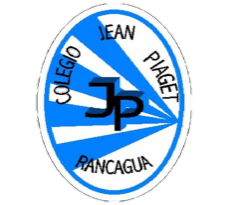 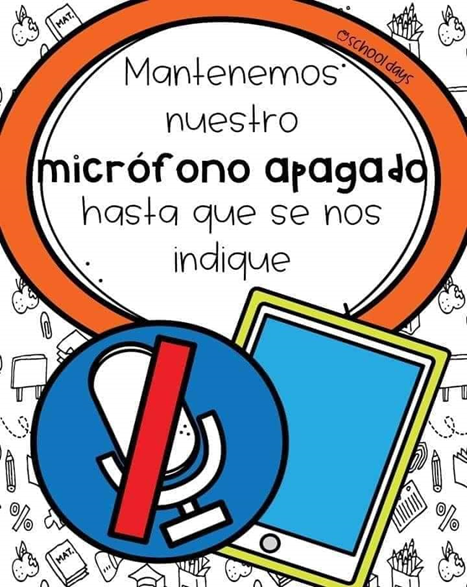 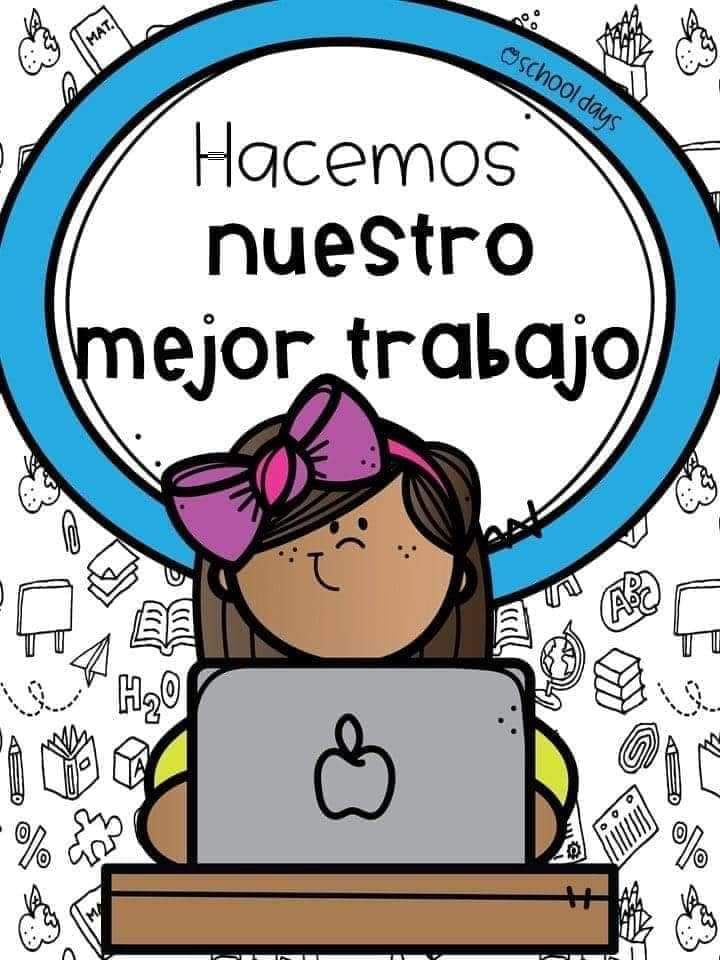 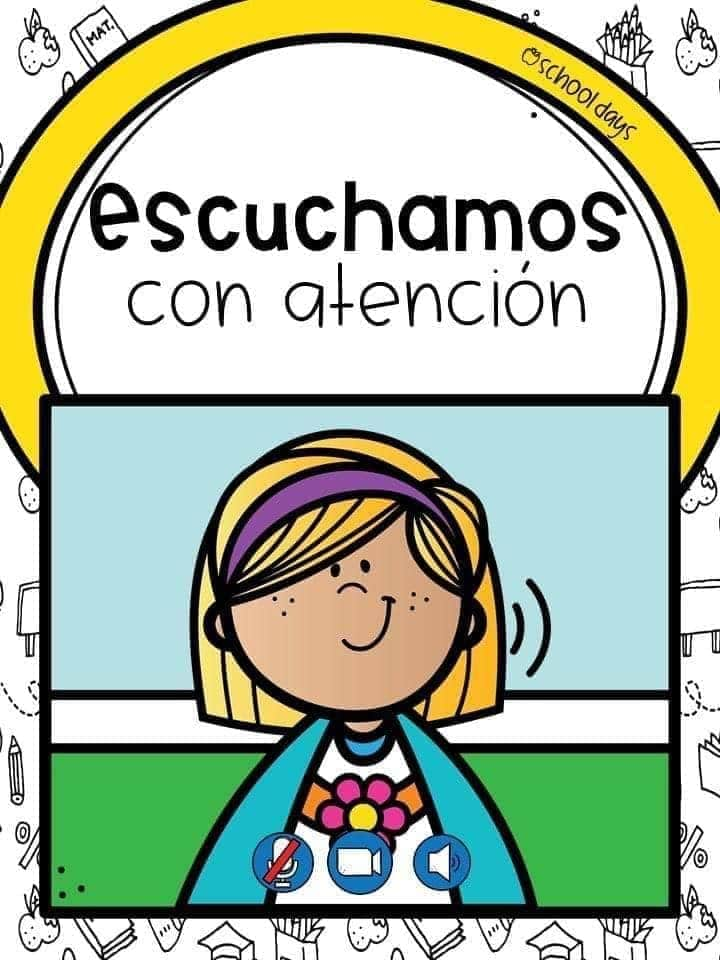 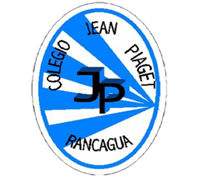 Motivación
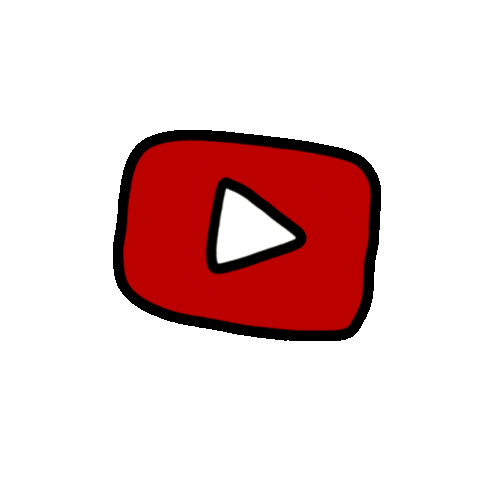 Te invito https://www.youtube.com/watch?v=BMZepyt3wg8
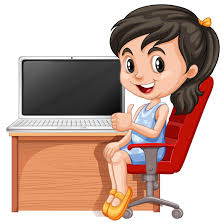 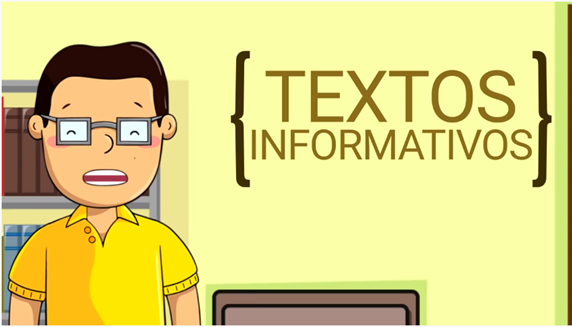 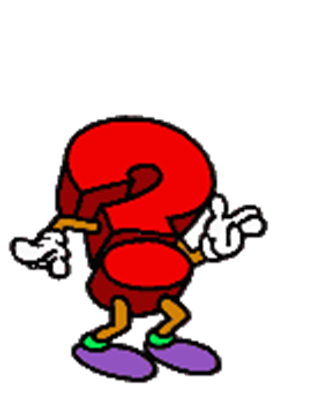 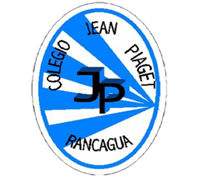 InicioActivación Conocimientos Previos

1.- ¿Qué tipo de texto leímos la clase anterior?
_________________________________________________________________________________________________________  2.- ¿ De acuerdo al texto leído la clase anterior quien era Álvaro Silberstein ?
__________________________________________________________________________________________________________

3.- Nombra algunas características de las noticias que nos habló el profesor y los niños del video. _____________________________________________________________________________________________________________________________________________________________________________________________
OBJETIVO DE LA CLASE
En esta clase profundizarás la comprensión de una noticia para ampliar tu conocimiento del mundo, extrayendo información explícita e implícita y formulando tu opinión sobre algún aspecto de la lectura
Profundicemos nuestros conocimientos
LA NOTICIA
Una noticia es un texto informativo que da a conocer hechos recientes
ocurridos en el mundo, el país, la ciudad o una comunidad específica. Se difunde en
diversos medios de comunicación. Por ejemplo:
• diarios impresos o digitales, que publican noticias escritas;
• canales de televisión abierta, por cable o de internet, que transmiten
noticias audiovisuales;
• radios, que informan oralmente, o
• redes sociales, como Facebook, Twitter, WhatsApp o Instagram, en que las
personas pueden difundir sus propias noticias o reenviar las que se publican
en medios de internet.
Para informar de modo efectivo, la noticia debe aportar la mayor cantidad de
datos sobre lo ocurrido, de modo que los lectores comprendan lo que ocurrió.
DESARROLLO DE LA CLASE
Lee y resuelve en tu cuaderno, cada una de las siguientes actividades.







.
ESTRATEGIAS DE COMPRENSIÓN
1. Vuelve a leer la noticia “Joven tetrapléjico recorrerá Torres del Paine junto a su
grupo de amigos”, desde la página 117 hasta la página 118 de tu libro de Lenguaje.
2. A continuación, desarrolla las actividades 6, 7, 8 y 10, propuestas entre las páginas
119 y 121 de tu libro. Para cada una, ten en cuenta:
● Para la pregunta 6: debes releer aquellas partes del texto en las que se responde
a cada una de las preguntas del cuadro.
● Para la pregunta 7: es importante que utilices información del texto para apoyar
tu opinión.
● Para la pregunta 8: debes releer el primer último párrafo de la noticia.
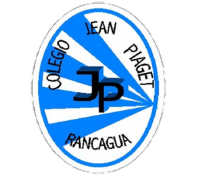 TICKET DE SALIDA
Lenguaje y Comunicación 
SEMANA 30
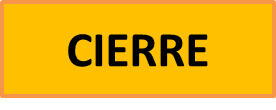 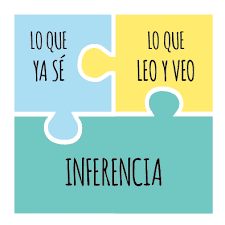 Nombre: _______________________________________
“Lee la siguiente noticia y luego responde ”
Jubilado gasta su pensión para fabricar juguetes a niños
El hombre compra madera y se dedica a confeccionar juguetes para regalarlos
en navidad.
Enrique Fernández, más conocido como el viejito pascuero chileno, es un hombre que jubiló y que recibe una escasa pensión, pero solo piensa en hacer felices a los niños. Para ello gasta su dinero en comprar madera y así confeccionar juguetes y luego regalarlos en Navidad.
Sus destinatarios son los niños más necesitados, a quienes siempre saca una
sonrisa con su esforzado y desinteresado trabajo.
a. ¿Qué hace Enrique Fernández?
b. ¿Crees que este es un hecho noticioso? ¿Por qué?
c. ¿Qué valores humanos se destacan en esta noticia? Justifica
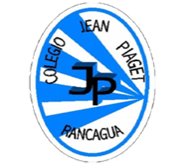 PLANIFICACIÓN  CLASES VIRTUALESSEMANA N° 30CLASE N°24 año AFECHA :22 de Octubre del  2020.
Colegio Jean Piaget
Mi escuela, un lugar para aprender y crecer en un ambiente saludable
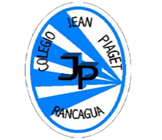 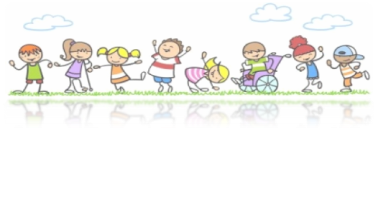 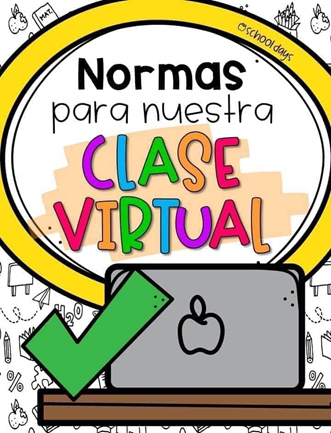 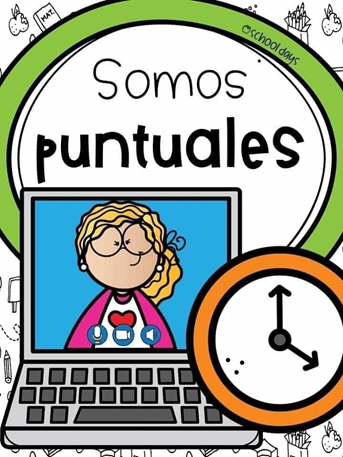 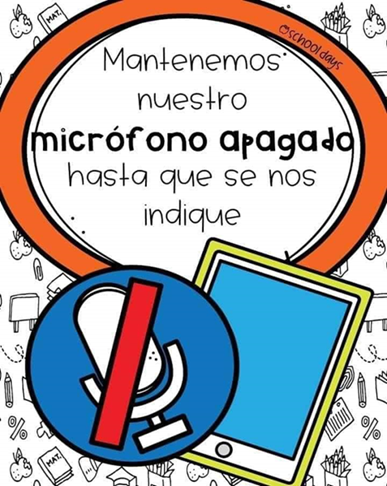 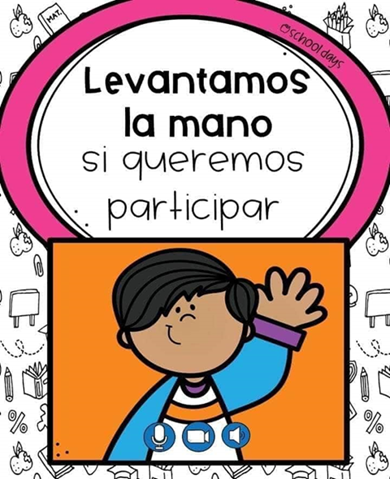 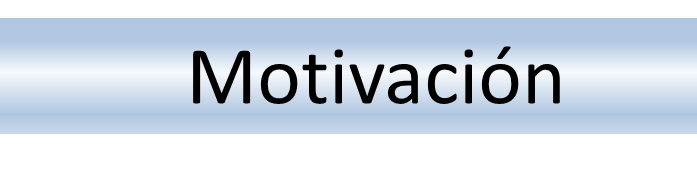 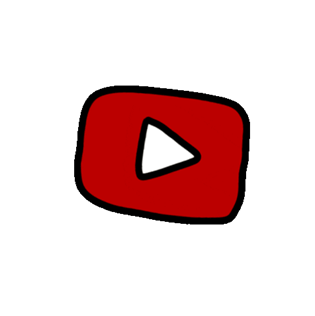 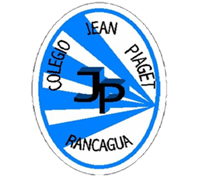 https://www.youtube.com/watch?v=kot6Lm9_qv0
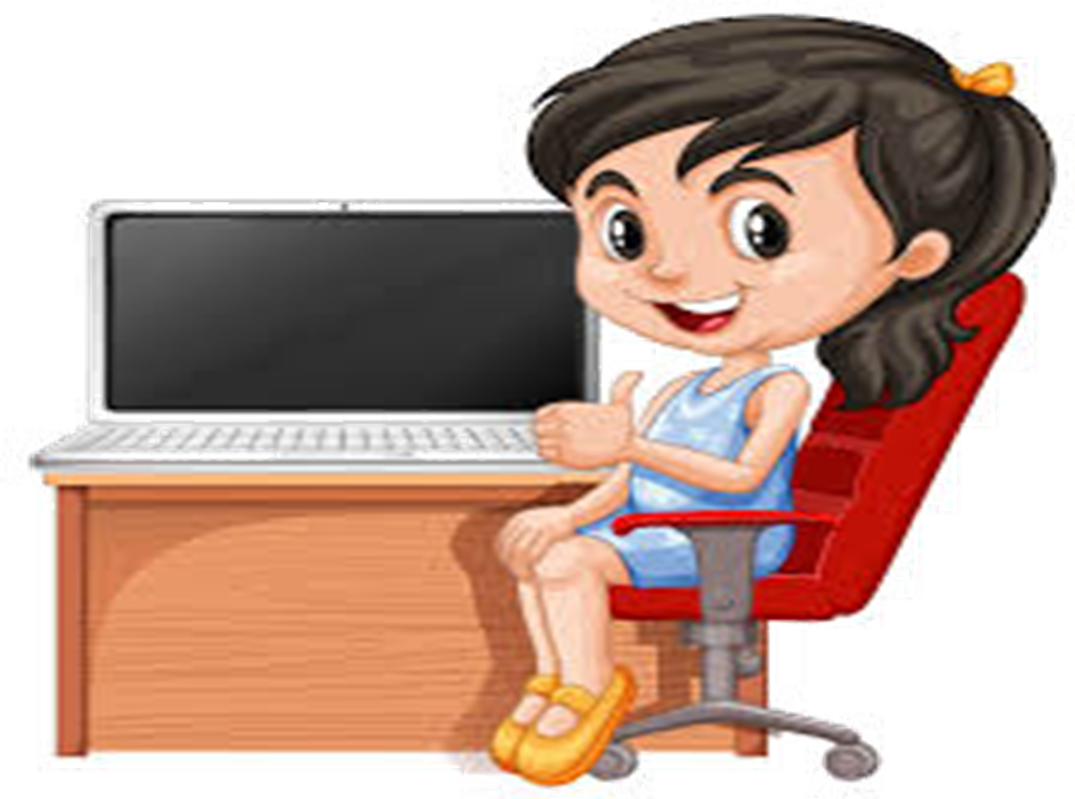 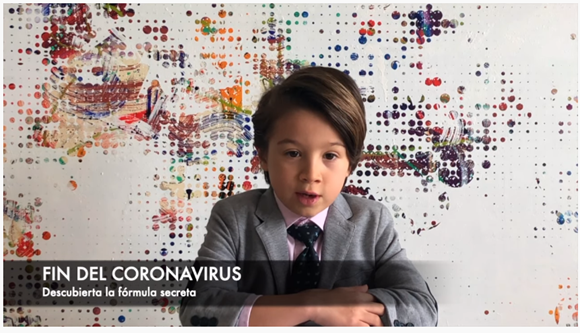 InicioActivación Conocimientos Previos
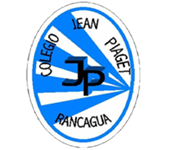 1.- ¿Qué preguntas se deben responder al crear una noticia?
___________________________________________________________________________________________________________________________________________________________________________________________________________________________________________________________________________________
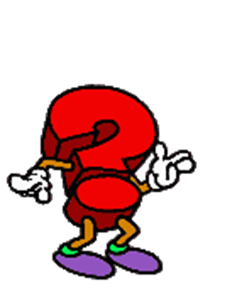 Profundicemos nuestros conocimientos
REPÁSEMOS LAS PREGUNTAS QUE DEBEMOS RESPONDEREN UNA NOTICIA.
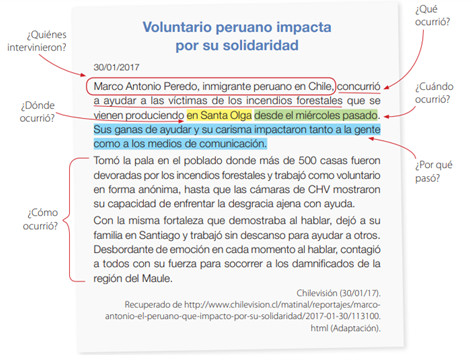 DESARROLLO
Actividad: Lee y resuelve en tu cuaderno, cada una de las siguientes actividades
1. De acuerdo con lo propuesto en tu libro de Lenguaje, escribirás una noticia que informe sobre un suceso positivo o negativo que haya ocurrido en la comunidad a la que perteneces. Puede ser tu familia, tu curso, en tu iglesia , scout, etc
2. Para comenzar, debes planificar tu escritura. Para ello, piensa y escribe en tu cuaderno:
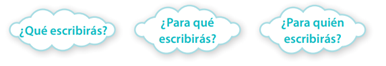 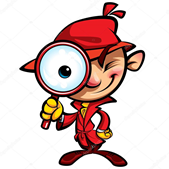 TE INVITO A JUGAR A SER PERIODISTAS POR UN DÍA .
3. Según el punto número 1 de la página 123 de tu libro de Lenguaje, debes investigar dentro de tu comunidad sobre un hecho que la haya afectado positiva o negativamente.
En esa investigación, debes incluir información que responda las preguntas básicas de una noticia, agregando algunos detalles más
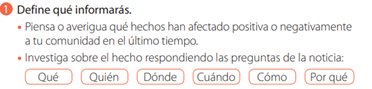 1.- Consulta a testigos o en otras fuentes, por ejemplo, si se informó en algún diario o revista de la comunidad.
• Ordena la información de acuerdo a las preguntas.
2 Define a quién informarás. 
• Piensa en qué medio se publicará tu noticia y quiénes la leerán. 
• De acuerdo con lo anterior, decide si emplearás un lenguaje formal o lo combinarás con algunas expresiones informales
ESCRIBE
3 Redacta tu noticia. 
Recuerda que:
• El titular debe ser llamativo y entregar información sobre el hecho.
• Escribe párrafos en que se respondan, en orden, las mismas preguntas que usaste para recoger la información:
- Primer párrafo: a quién, cuándo y dónde ocurrió el hecho.
- Segundo párrafo: cómo ocurrió y por qué.
- Puedes agregar un tercer párrafo con más datos
TE INVITO A VER LA SIGUIENTE CÁPSULA QUE NOS AYUDARÁ  A ESCRIBIR NUESTRA NOTICIA . https://www.youtube.com/watch?v=8UsmbbHmBpA
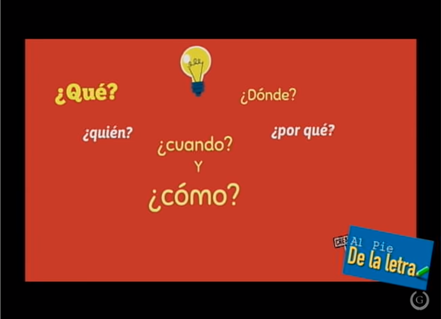 Evaluación de la clase
Relee el texto central de la clase y responde las preguntas anotando las alternativas correctas
1.- ¿Qué propósito persigue el texto leído en el inicio de la clase?
A) Informar sobre un ejemplo digno de imitar.
B) Explicar cómo ocurrieron los incendios en Santa Olga.
C) Contar la historia de un inmigrante peruano que llegó a Chile.
D) Dar instrucciones de cómo ayudar a los damnificados por el incendio.
2.-¿A qué pregunta de la notica responde la frase “trabajó sin descanso para ayudar a otros?
A) ¿qué?
B) ¿cómo?
C) ¿quién?
D) ¿dónde?
3.- ¿Qué otras personas participan en la noticia?
A) Los periodistas.
B) La familia de Marco Antonio.
C) Los damnificados por el incendio.
D) Los rescatistas de incendios forestales
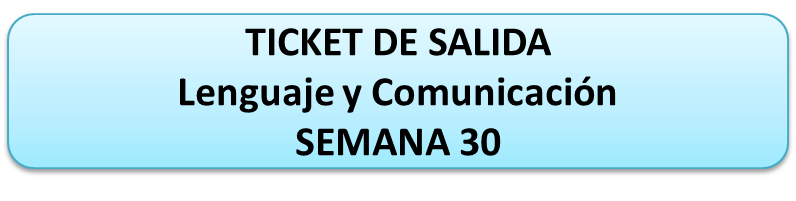 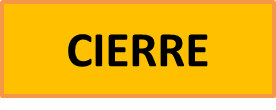 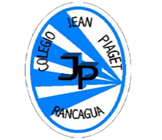 UNA VEZ TERMINADA LA ESCRITURA DE TU NOTICIA ,EVALÚA TU TRABAJO CON LA SIGUIENTE RÚBRICA , MARCANDO SOLO EL DESEMPEÑO L0GRADO.